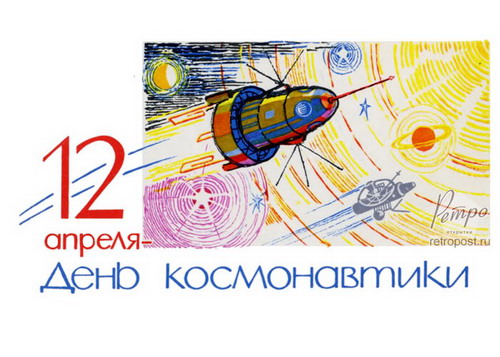 Видищева Анна Петровна.
Воспитатель МБДОУ №40
Г.Усолье-Сибирское Иркутской области.
[Speaker Notes: Ребята, а вы знаете, какой праздник отмечают 12 апреля? (день космонавтики) (1 слайд)
Как появился этот праздник? (в этот день  человек впервые полетел в космос)]
ЗВЕЗДНОЕ НЕБО
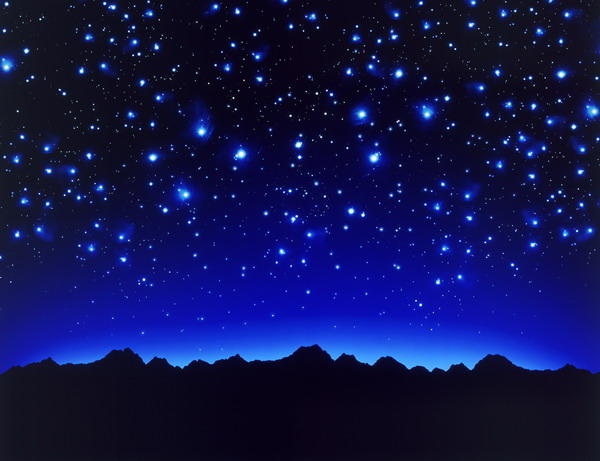 [Speaker Notes: С давних времён люди любовались звёздным небом и небесными светилами- днём солнцем, а ночью луной. Но кроме луны и солнца в космосе есть и другие планеты. Какие из них вы знаете? Давайте познакомимся с ними поближе:]
меркурий
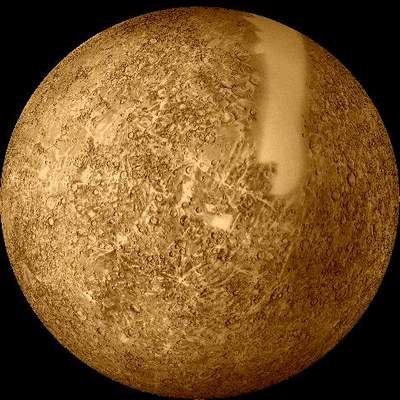 [Speaker Notes: Меркурий- ближайшая к солнцу планета, залит он лучами горячего света]
Венера
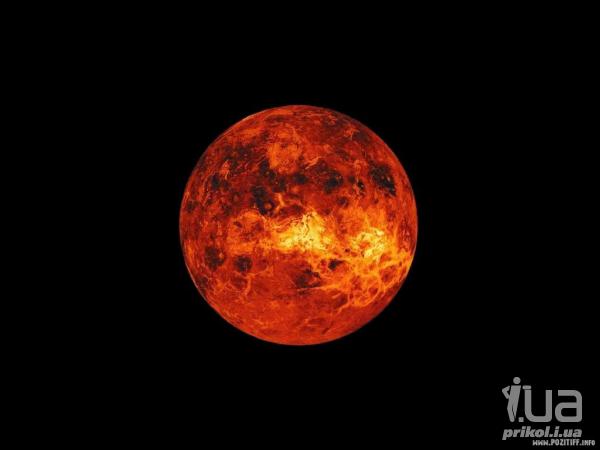 [Speaker Notes: Венера- в тёмных небесах сияет, красотою озаряет]
ЗЕМЛЯ
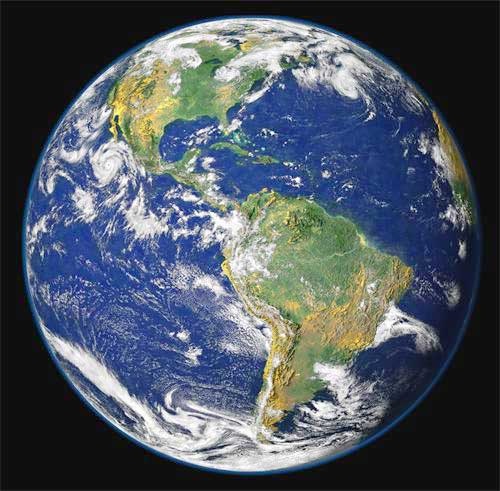 [Speaker Notes: Земля- живая, вселенский организм]
МАРС
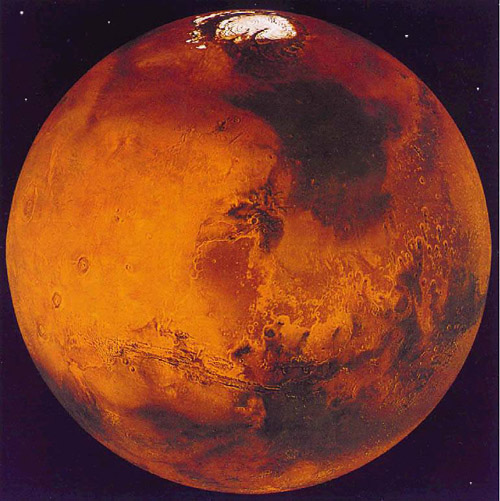 [Speaker Notes: Марс- таинственная планета. Она по размеру чуть больше Луны. Из за кроваво- красного цвета назвали планету в честь бога войны]
ЮПИТЕР
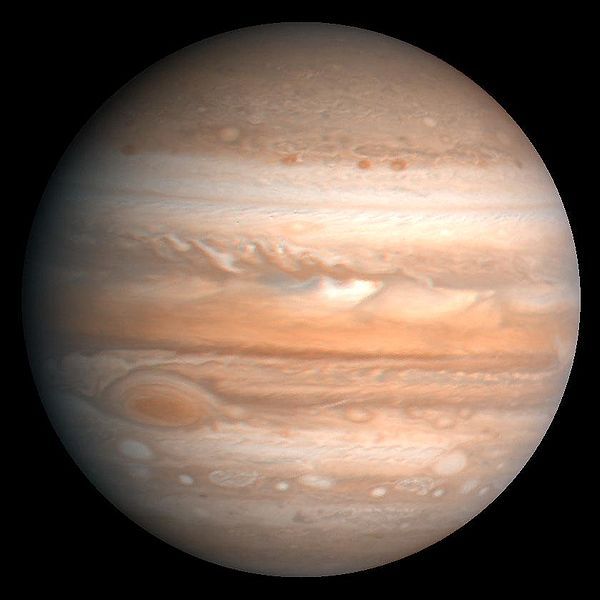 [Speaker Notes: Юпитер- больше всех планет, но жизни на планете нет .Повсюду жидкий водород, и лютый  холод круглый год]
САТУРН
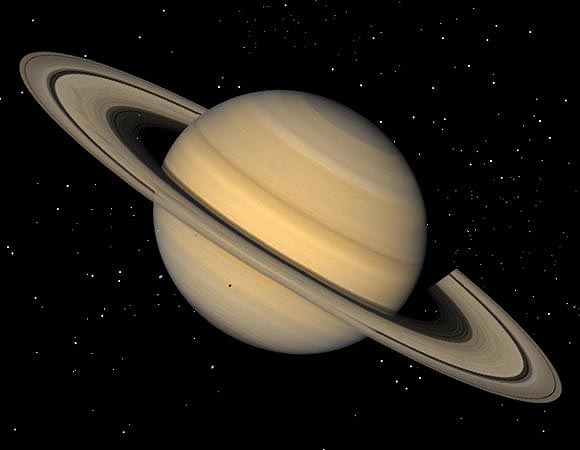 [Speaker Notes: Сатурн- красивая планета желто- оранжевого цвета, и кольцами камней и льда окружена она всегда.(]
УРАН
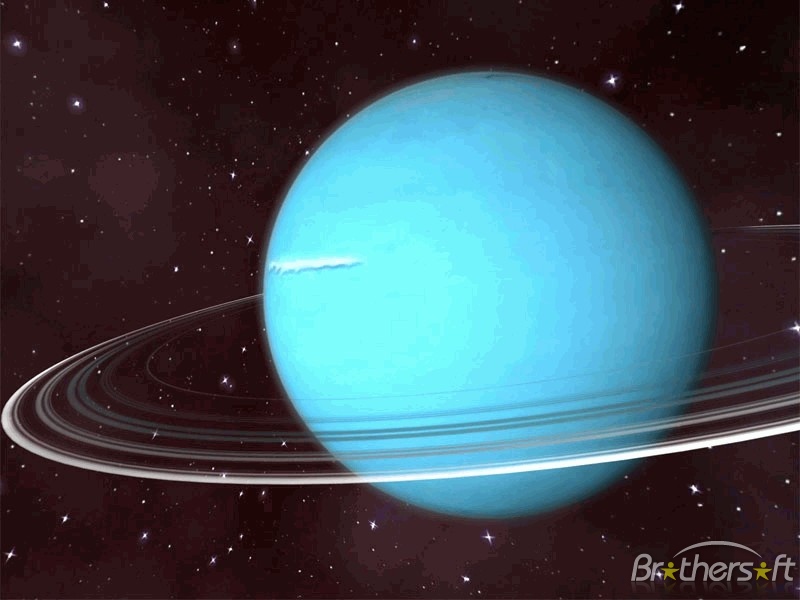 [Speaker Notes: Планета Уран. Берегите глаза! Планета- вспышка, планета- гроза]
НЕПТУН
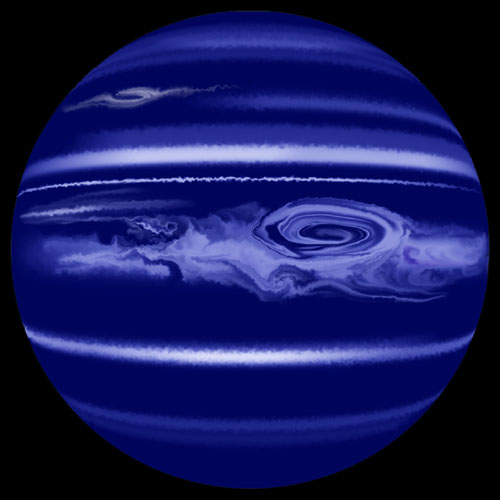 [Speaker Notes: Нептун в сиянье голубом- «морское божество».(]
ПЛУТОН
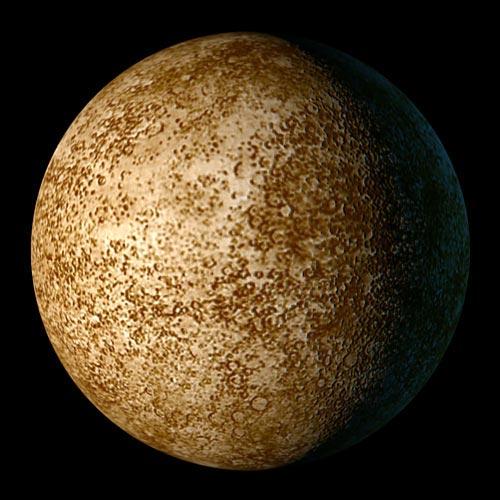 [Speaker Notes: Плутон- самая маленькая, карликовая планета]
СПУТНИК ЗЕМЛИ - ЛУНА
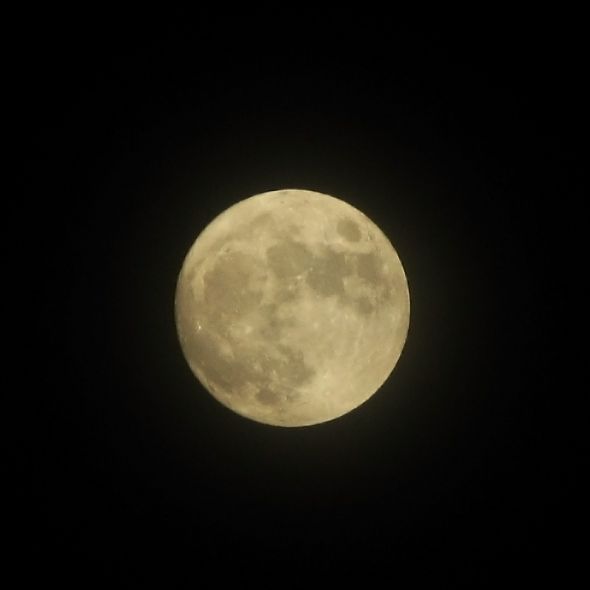 [Speaker Notes: Луна- верный спутник, ночей украшенье. Желтого цвета и дополнительное освещенье.(]
СОЛНЕЧНАЯ СИСТЕМА
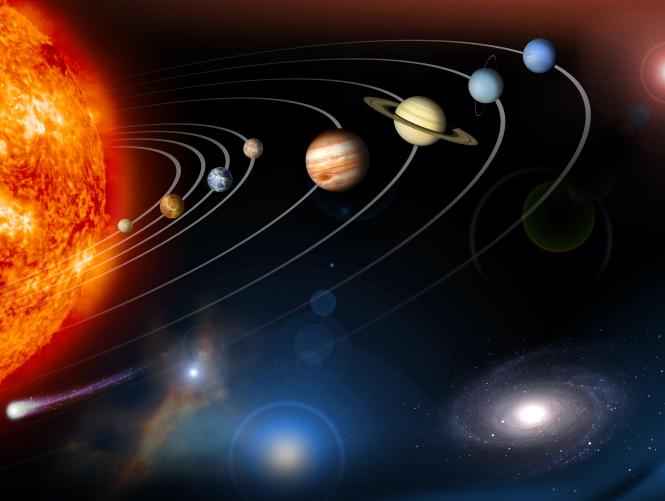 [Speaker Notes: Все планеты вращаются вокруг солнца. Каждая на своей орбите]